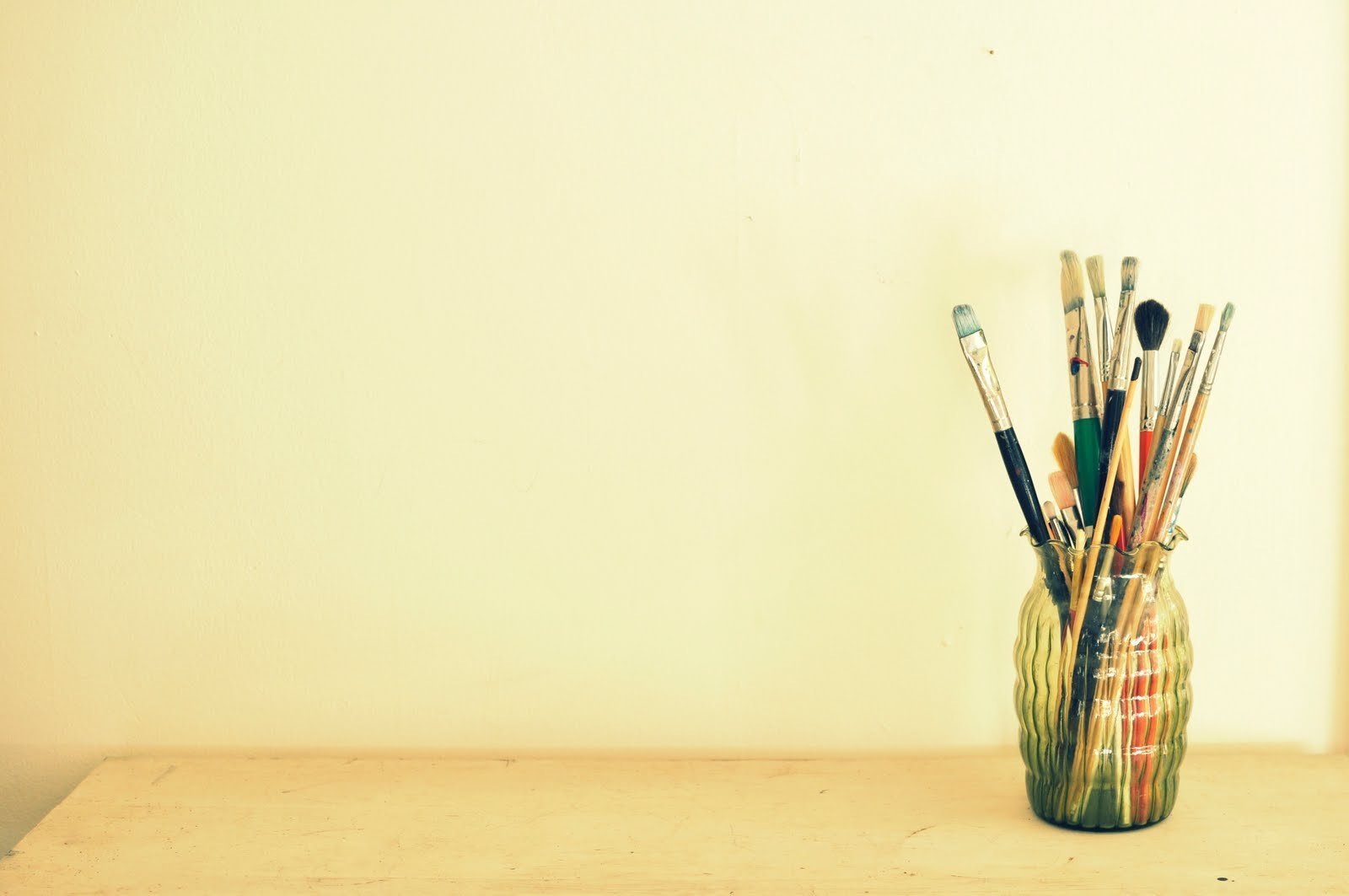 МБОУ  «Многопрофильный лицей №186 «Перспектива»Приволжского района г. Казани
Тематический натюрморт
6 класс
Учитель ИЗО и черчения: Мавлеева Лилия Рамильевна
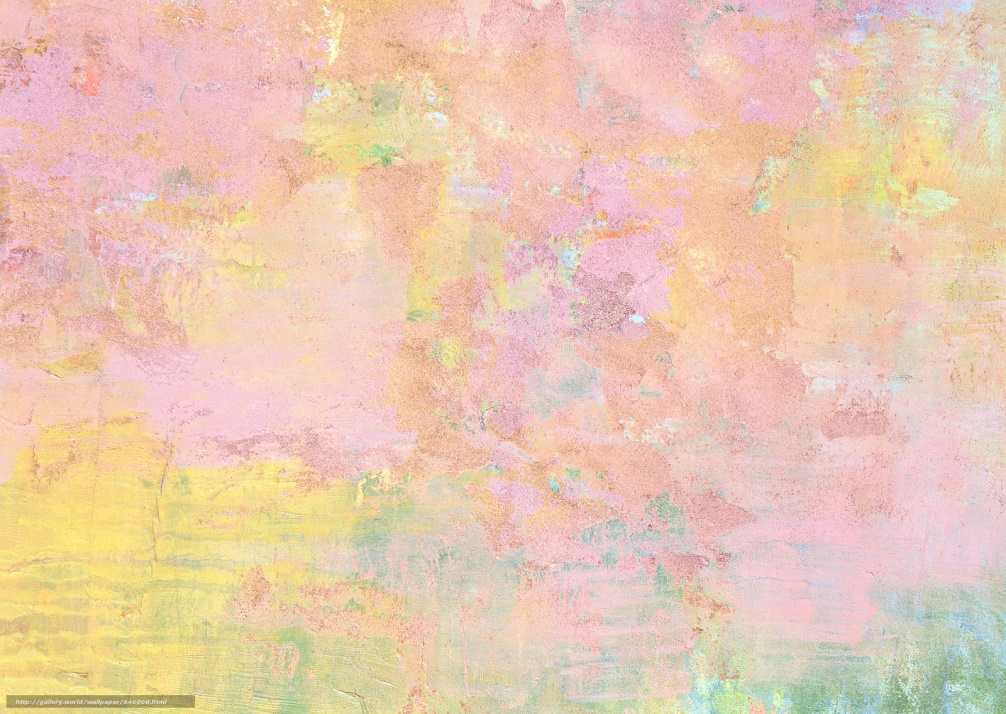 Натюрморт - (от фр. nature morte — «мёртвая природа») — изображение неодушевлённых предметов в изобразительном искусстве,
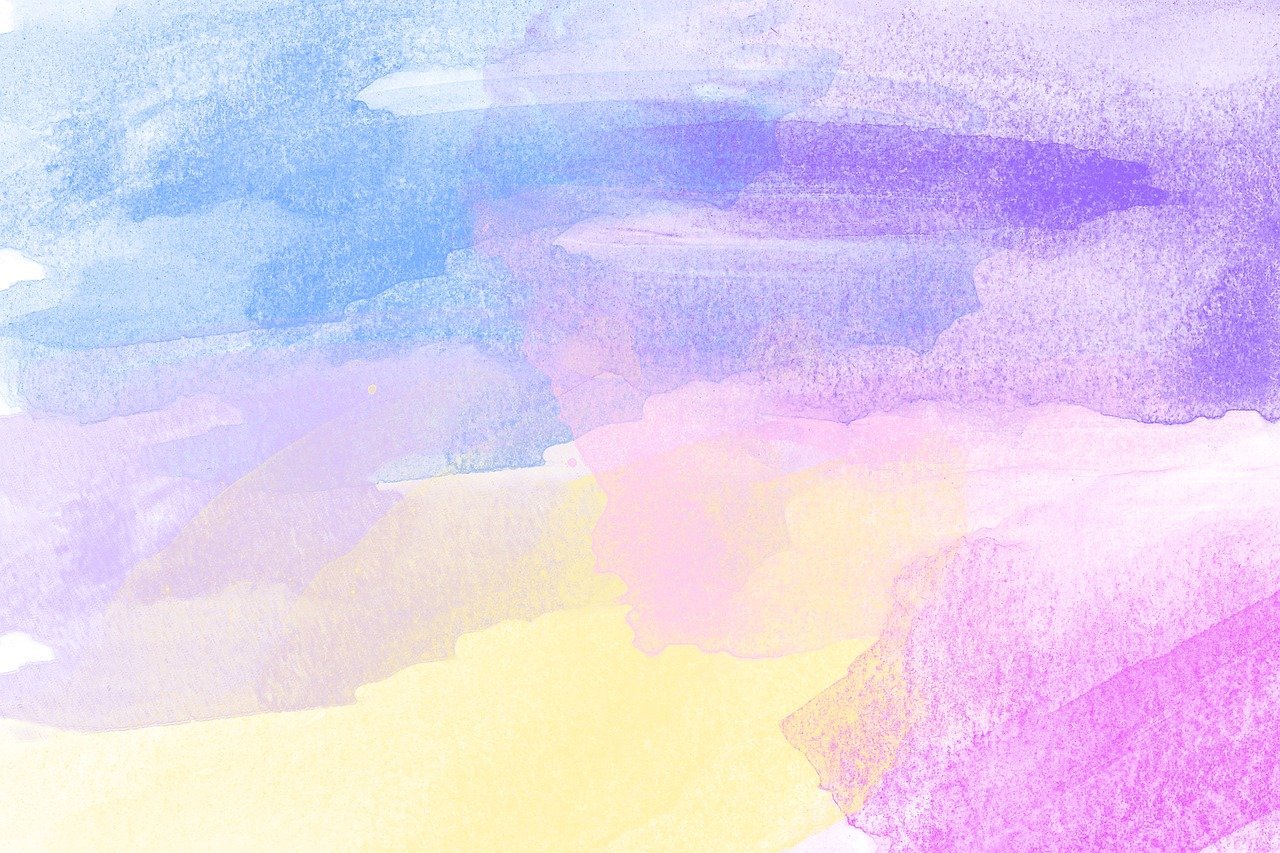 Тематический натюрморт
сложное художественное произведение, с помощью которого можно рассказать об увлечениях, взглядах, мировоззрении владельца предметов. 
Сюжетно-тематический натюрморт подразумевает объединение предметов темой, сюжетом.
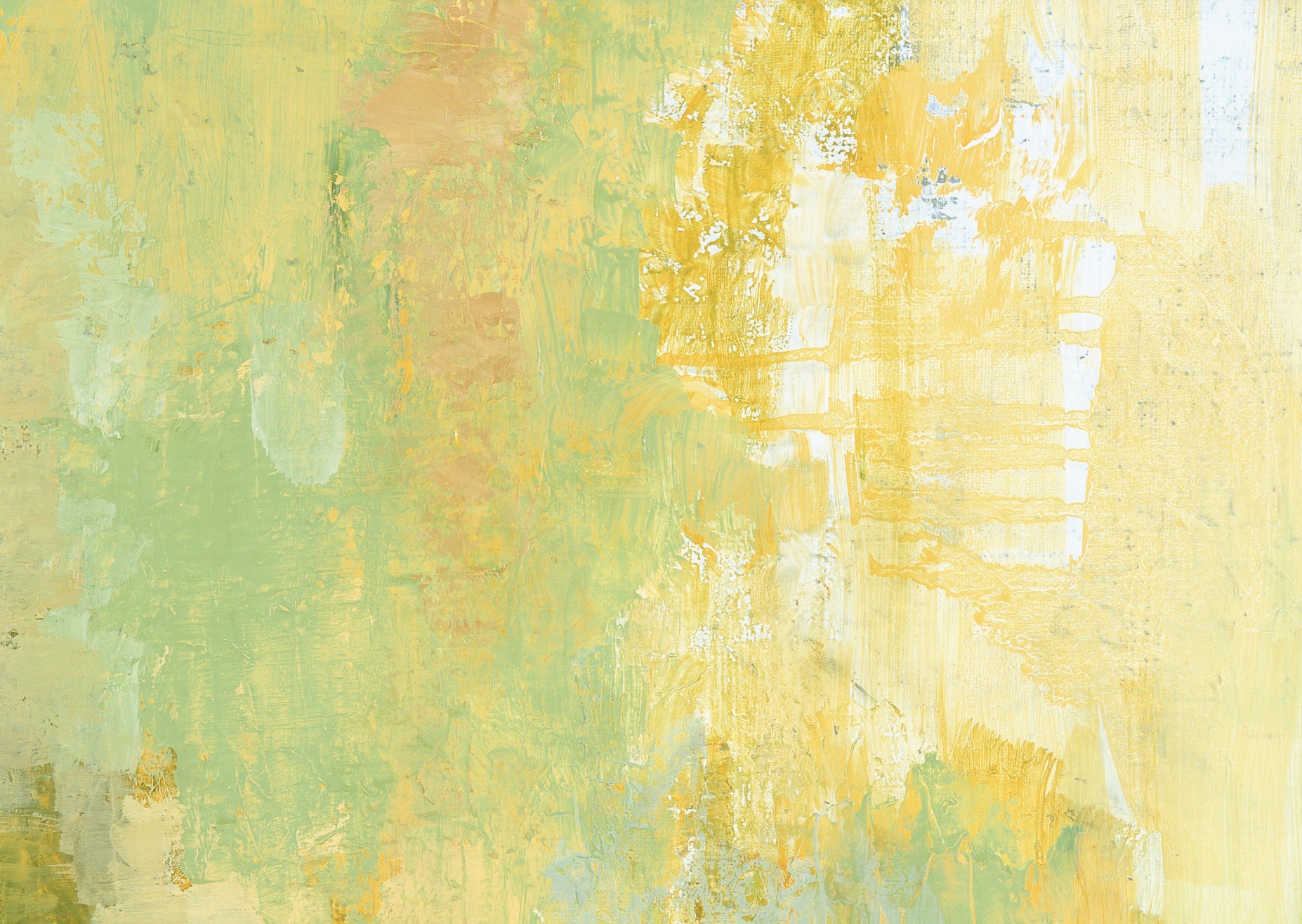 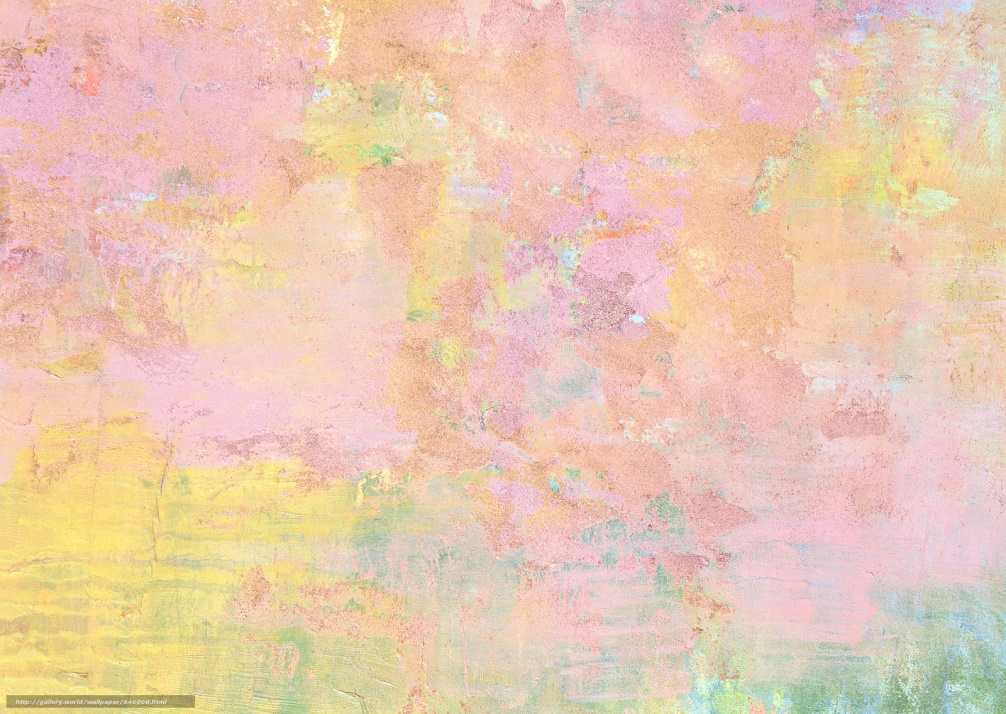 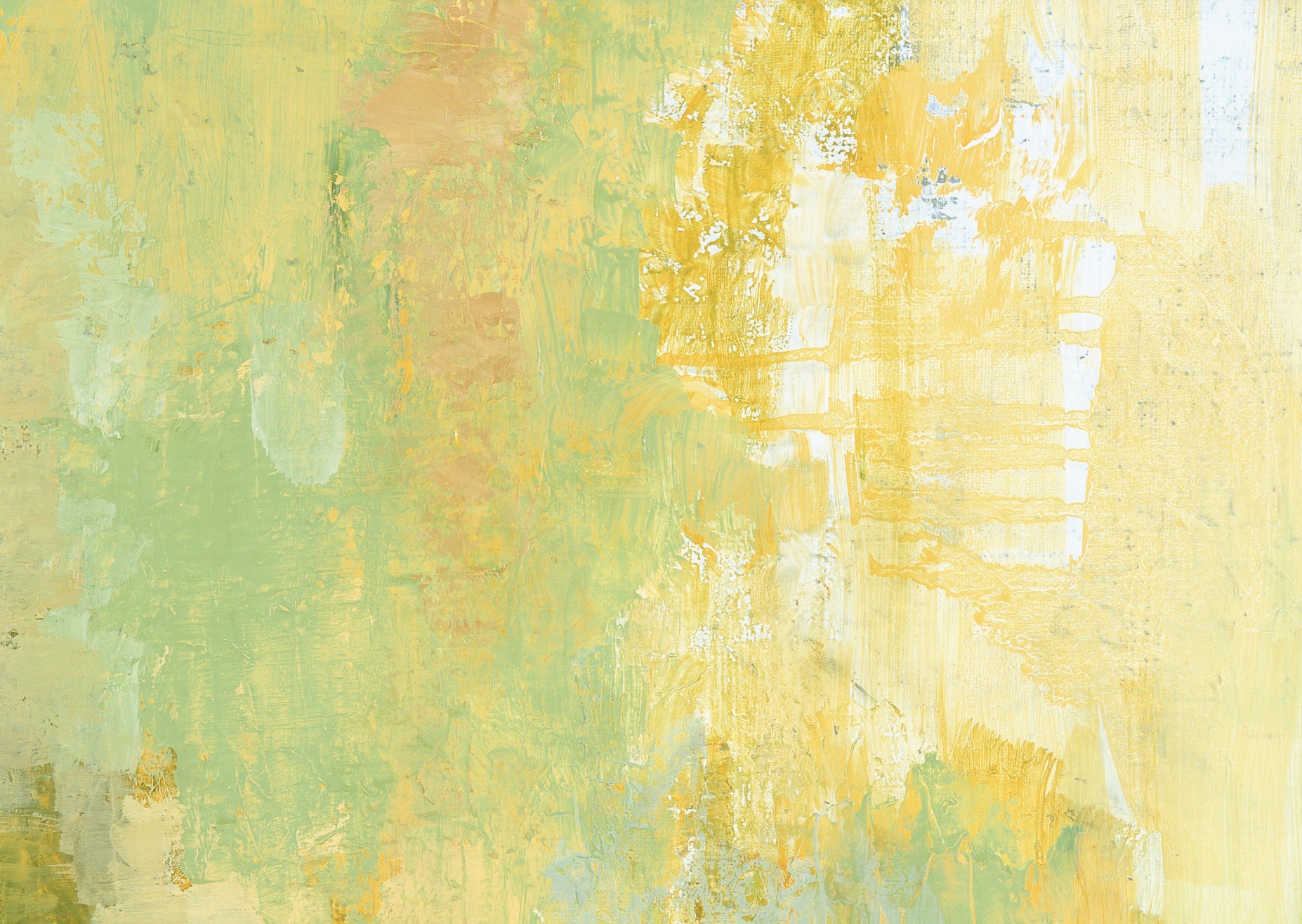 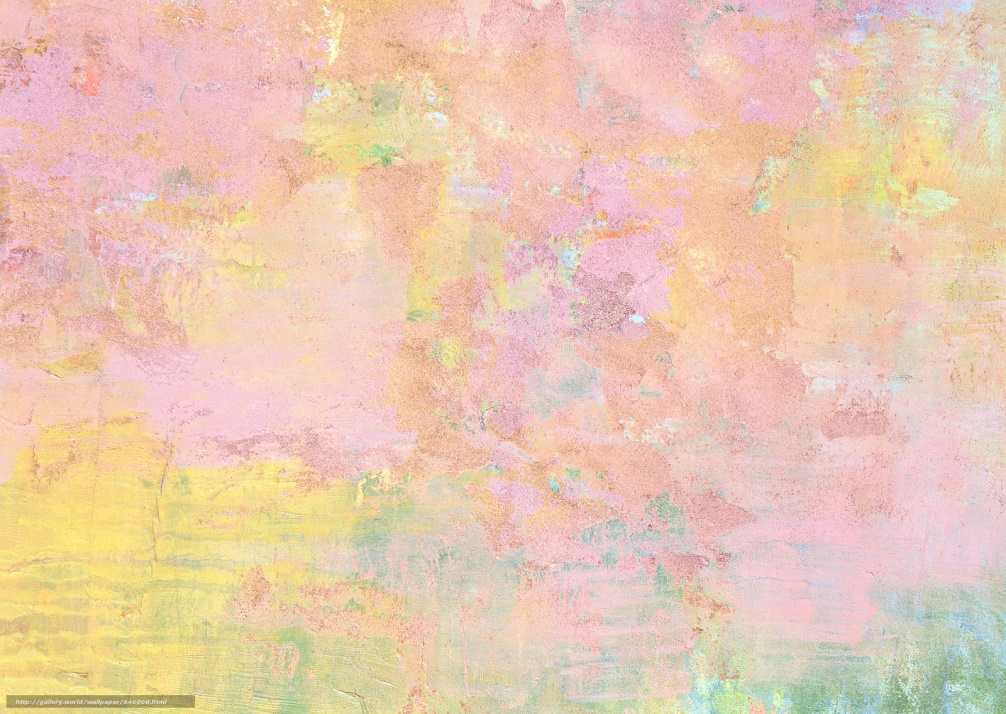 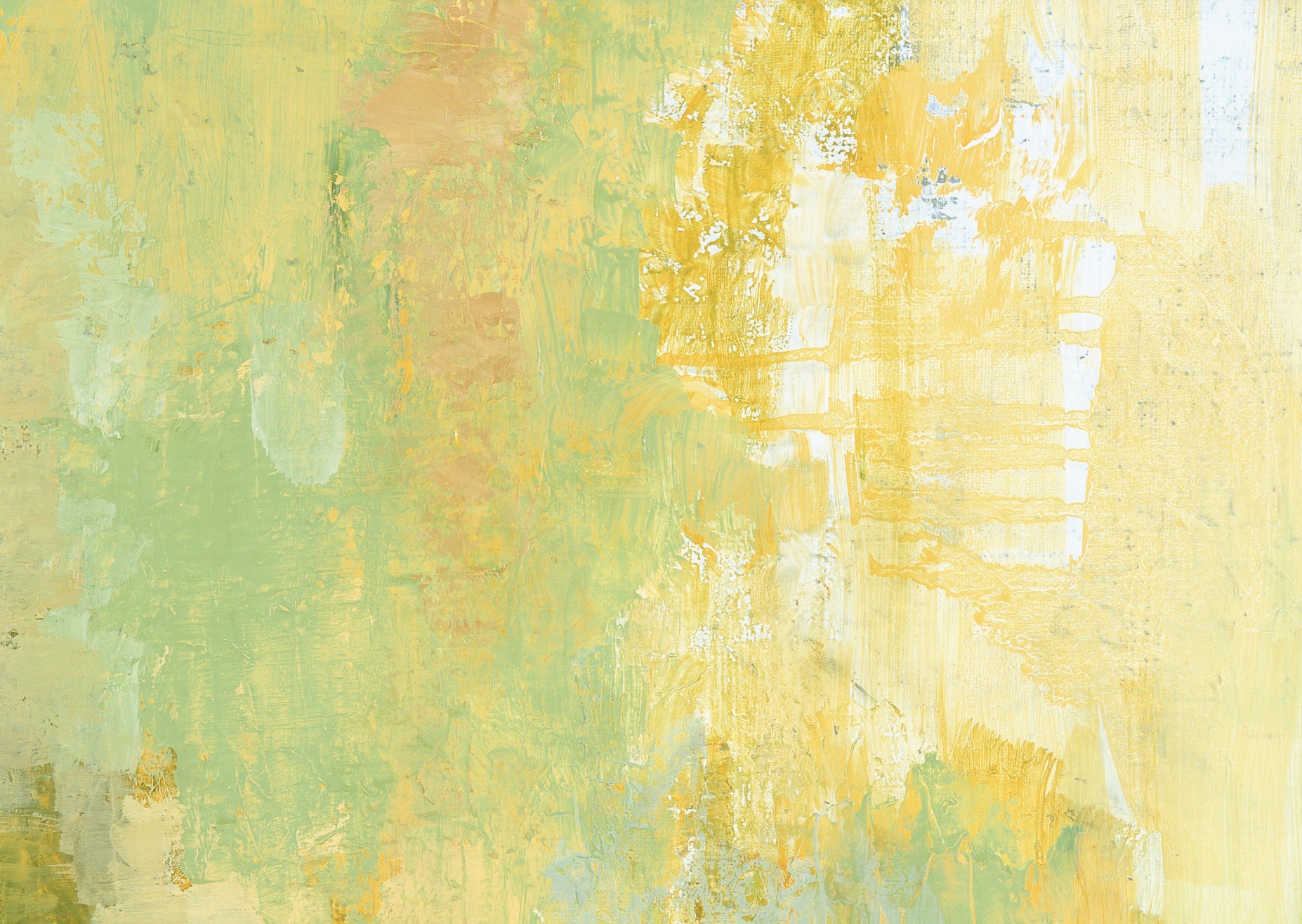 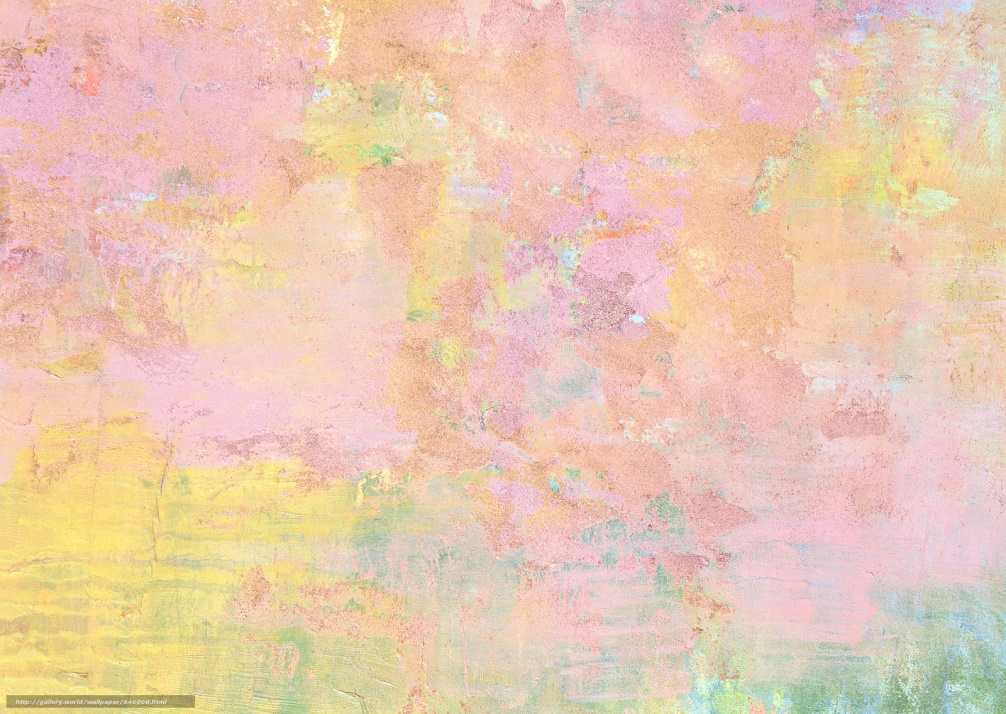 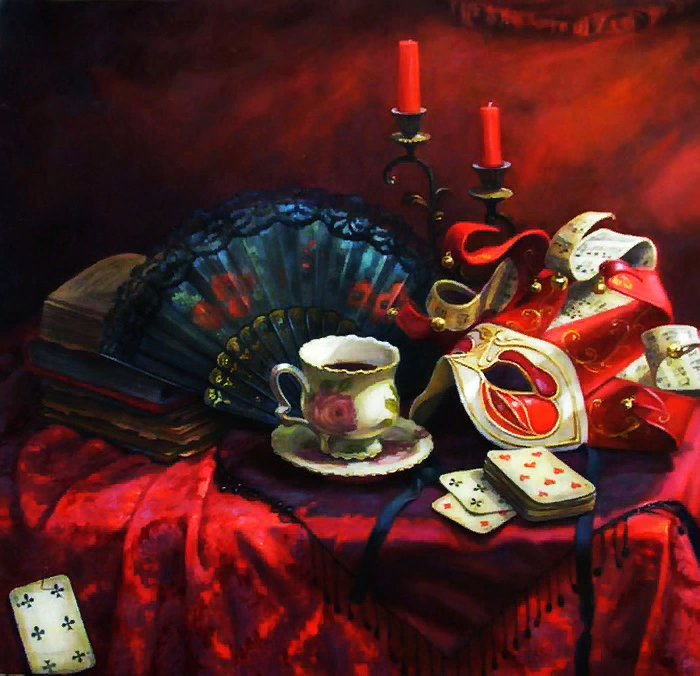 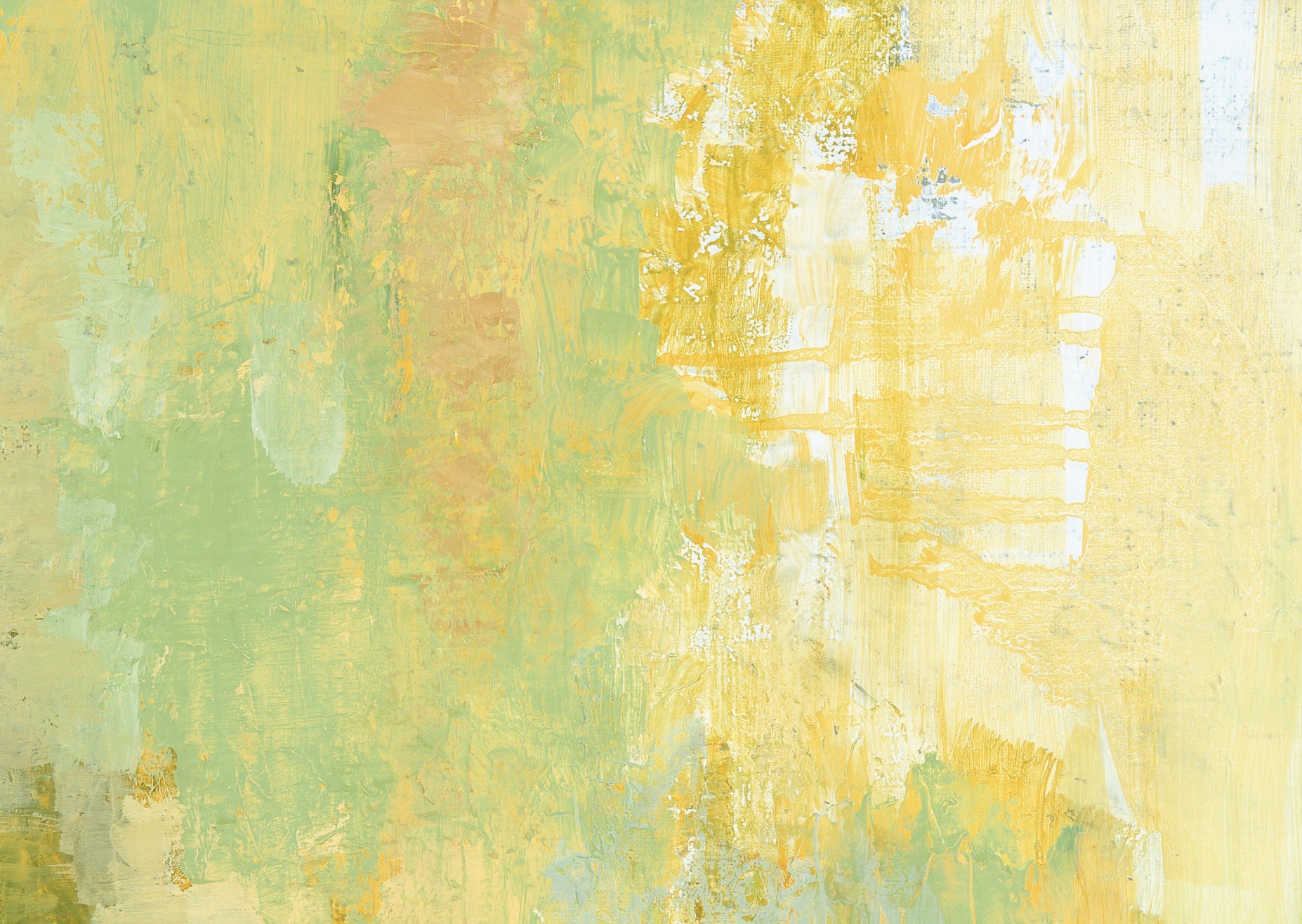 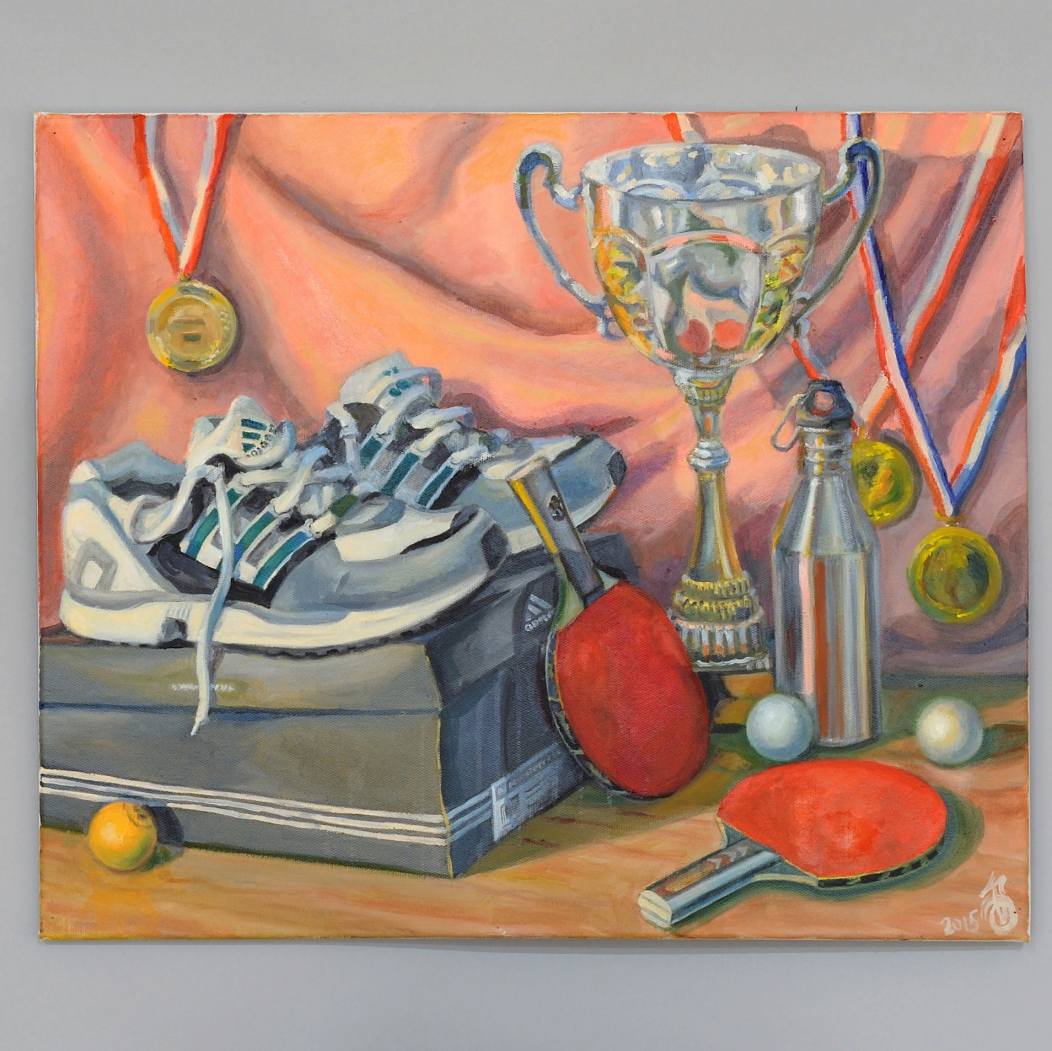 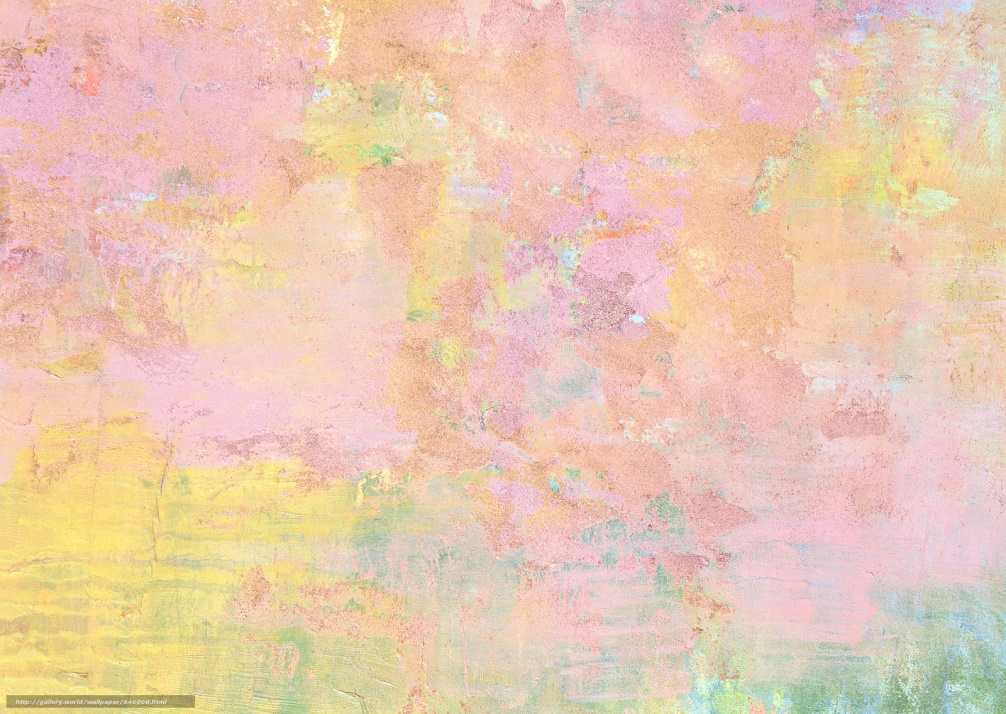 Живописный Натюрморт
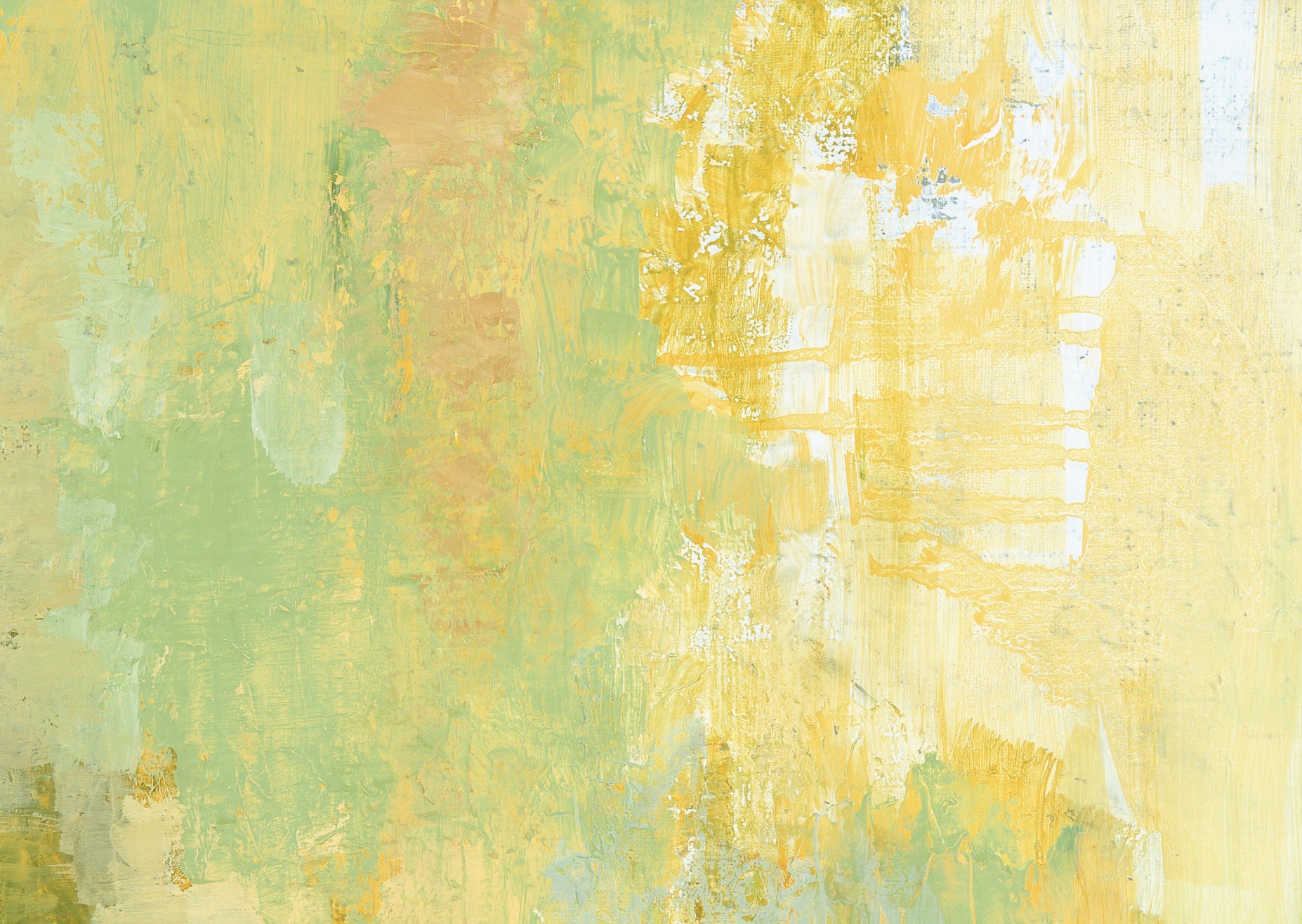 графический Натюрморт
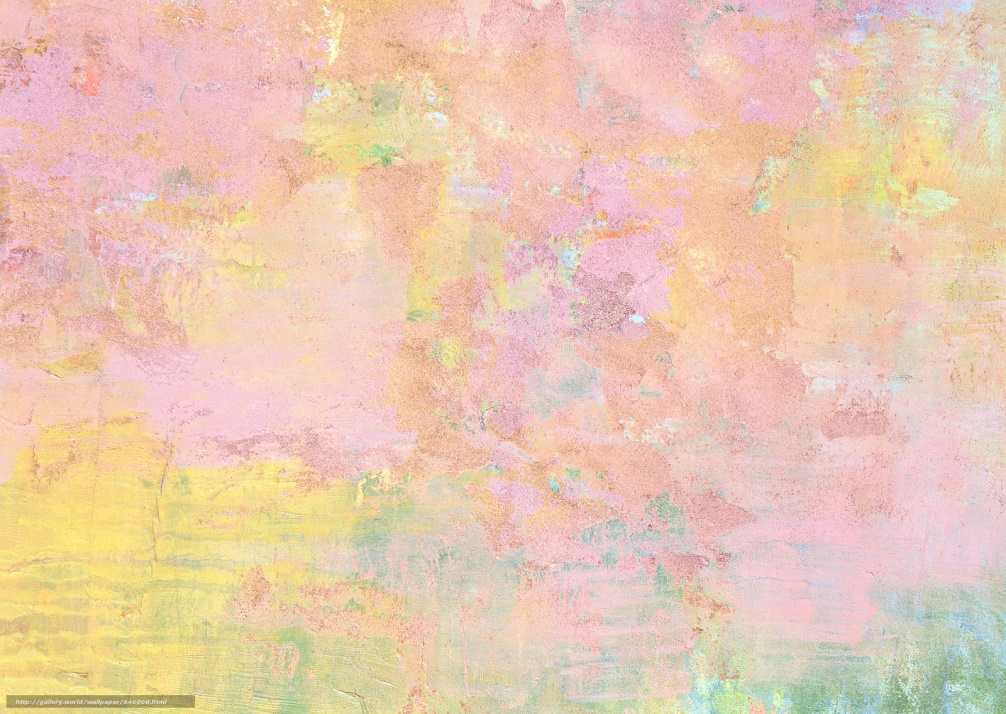 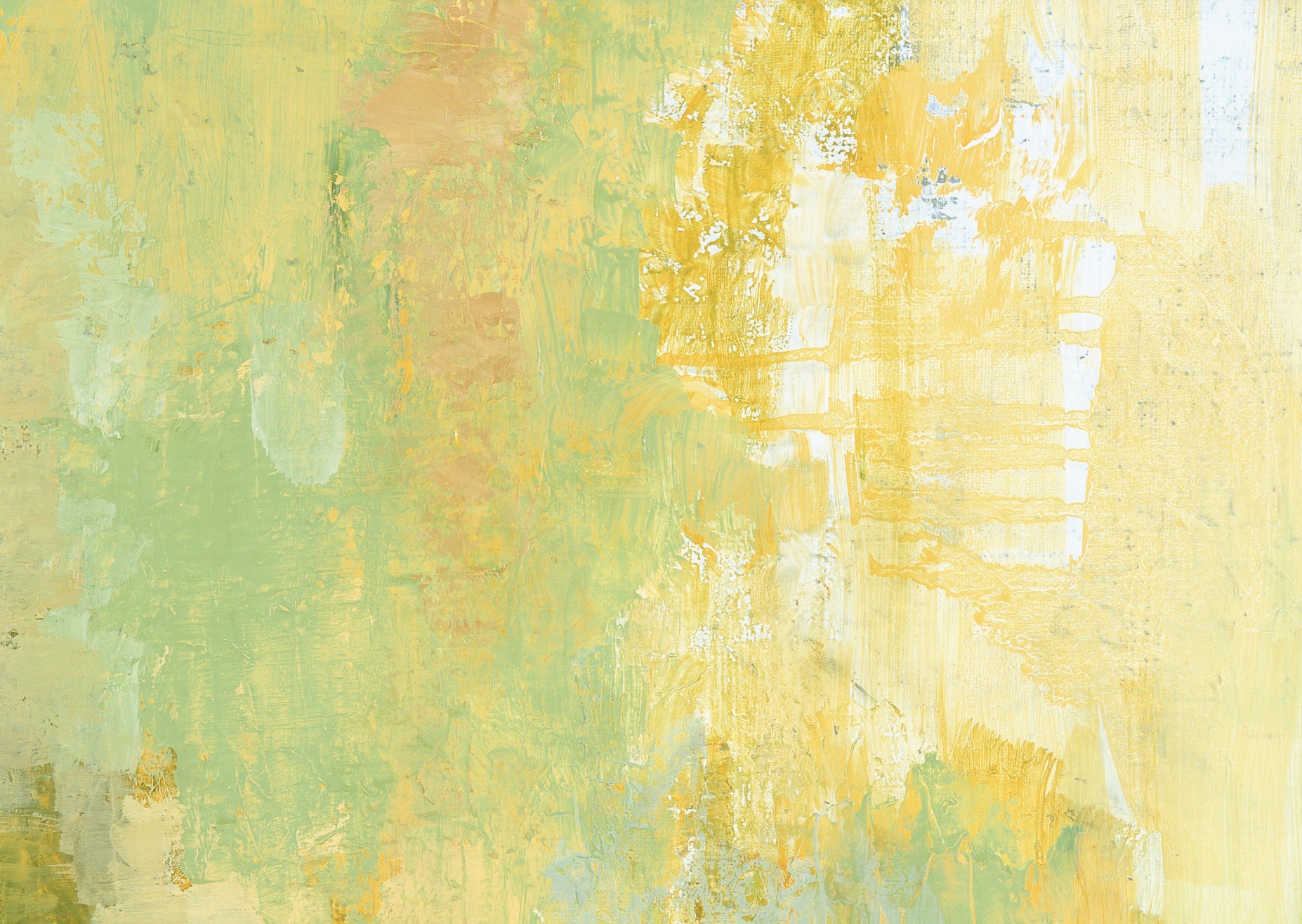 графический Натюрморт